2021 Enrollment and
Demographic Report
[Speaker Notes: Jake will start and introduce]
Strategic Plan Areas
Improve learning for students of color, American Indian students, English learners, students receiving special education services, and pre-kindergarten learners
Provide a safe, challenging, and equitable learning environment
Provide curriculum that reflects the diverse cultures of families and students
Continue professional development for Culturally Responsive Competent Teaching
Strengthen relationships between staff and students of color and American Indian Students
Analyze English learner needs and develop an action plan for improving instruction

Improve communication and genuine engagement with families and communities, especially with our underrepresented communities
Strengthen outreach and effectiveness of communication to all families and communities
Recruit and retain more staff of color and American Indian staff
Create a comprehensive system to communicate with families around how they can help their student
Increase access to district and school information by providing interpreters and translations in multiple languages including Karen, Hmong, Somali, Spanish, and Nepali
[Speaker Notes: Jake- Updated 2021

This report covers multiple areas of our strategic plan, read bold areas]
Total Enrollment Trend 2003-2021
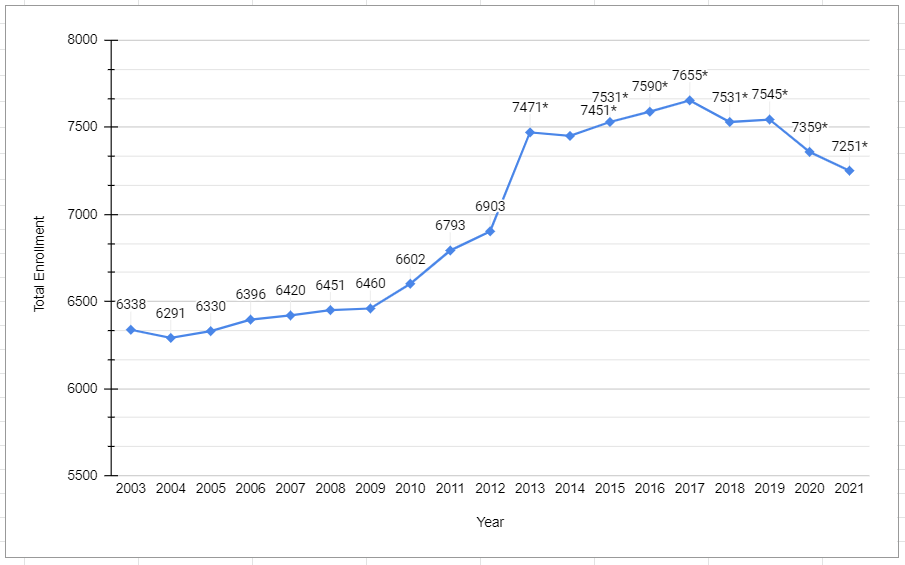 * Data includes Harambee Elementary
[Speaker Notes: Melissa- Updated 2021
Use 10/1 monthly enrollment report from Jane Krause.


2021 notes:


Notes from Previous years: Down overall, mostly at elementary.  Families enrolling in options that had full in person school, holding kindergarten student back, other options
Anticipated we would be down – large senior class, smaller K coming in.  Max Capacity at RAHS 600 per grade level had us close open enrollment]
2021 Enrollment by Grade Level
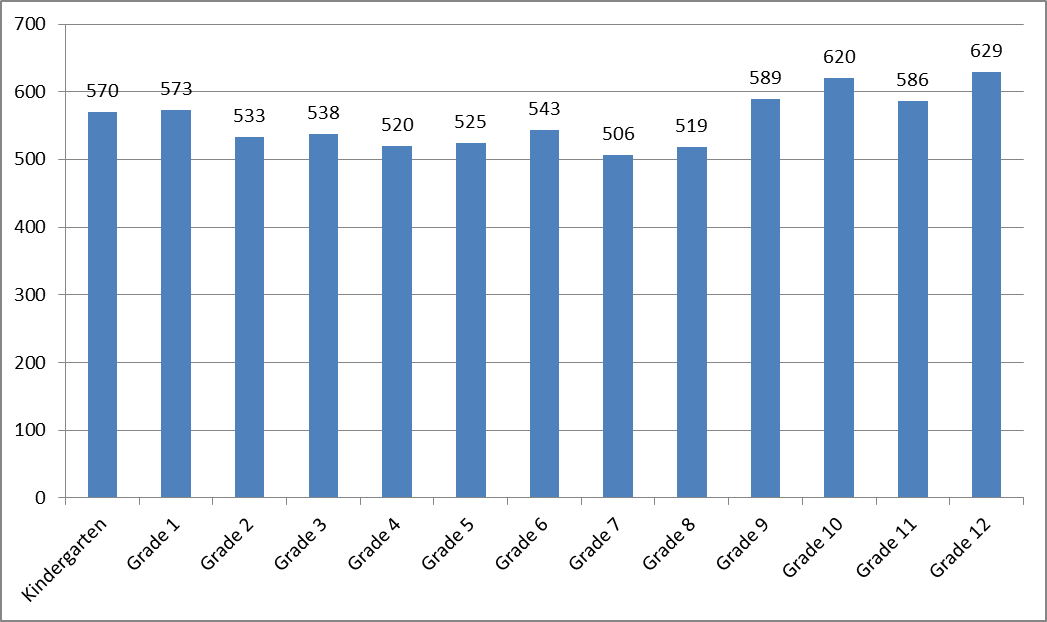 [Speaker Notes: Melissa- Updated 2021
Use 10/1 monthly enrollment report from Jane Krause.

2021 Notes: 


Previous Years Notes: Same situation next year with larger 12th grade and smaller K]
K-6 Enrollment 2008-2021
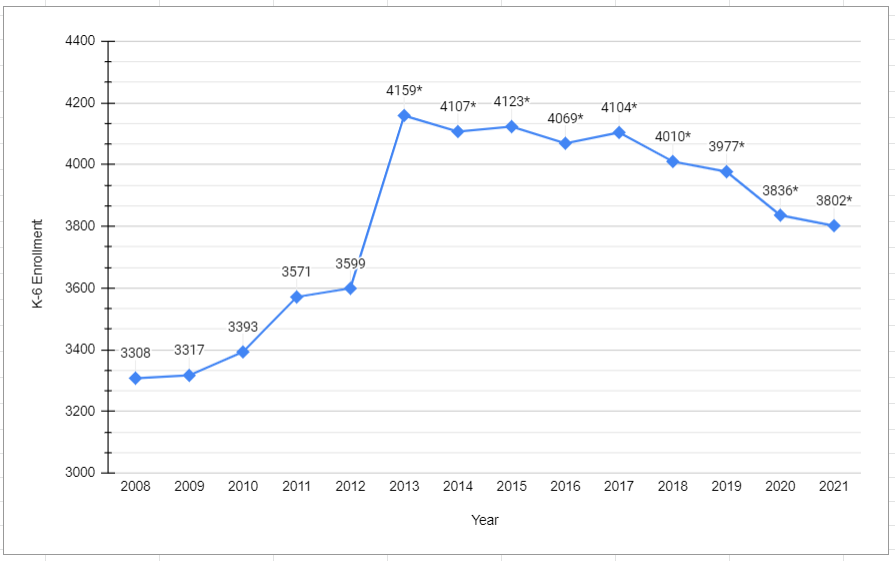 * Data includes Harambee Elementary
[Speaker Notes: Melissa- Updated 2021
Use 10/1 monthly enrollment report from Jane Krause.

2021 Notes: 


Previous Years Notes:  Down, again result of families seeking a full in-person option


Flat]
7-12 Enrollment 2006-2020
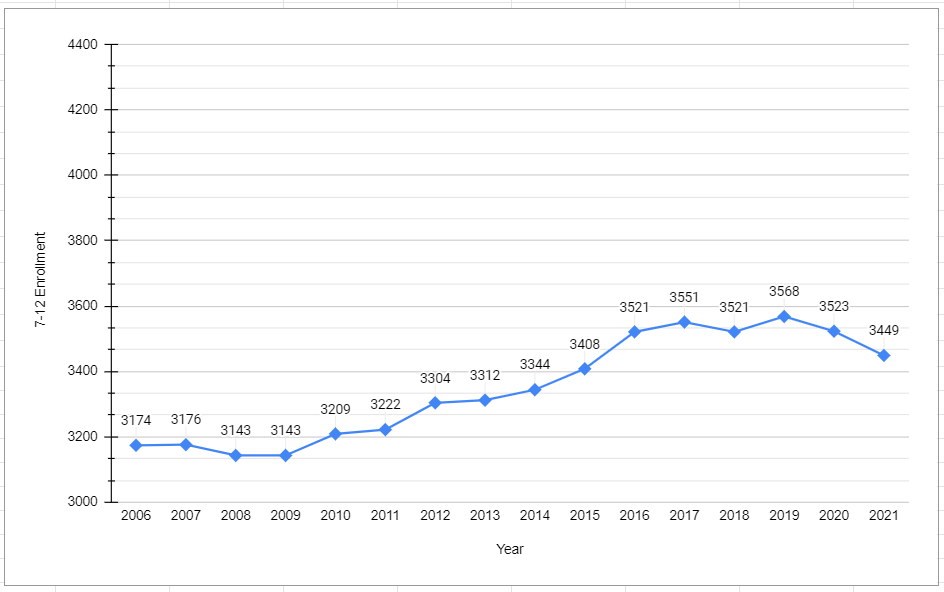 [Speaker Notes: Melissa- Updated 2021

Use 10/1 monthly enrollment report from Jane Krause.

2021 Notes: 


Previous Years Notes: 

Steady –]
Elementary Building 
Enrollment Trends
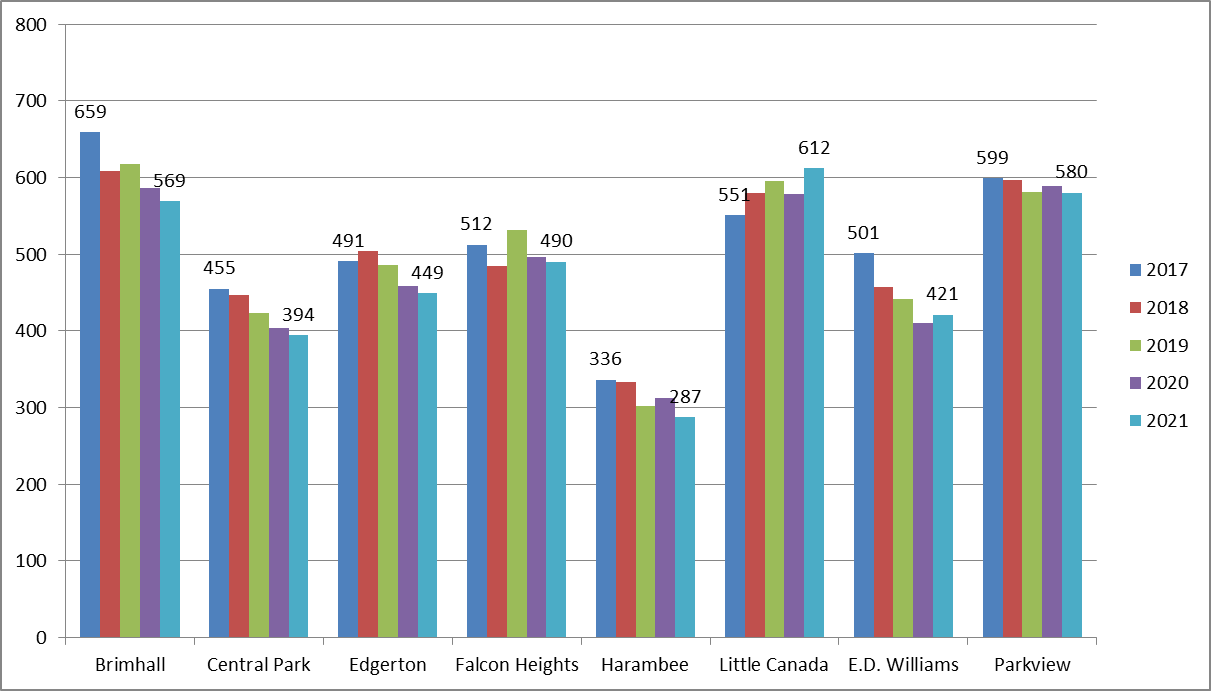 [Speaker Notes: Melissa- Updated 2021

2021 Notes: 


Previous Years Notes: 

2020 notes: Use 10/1 monthly enrollment report from Jane Krause.

Little Canada DLI has reached grade 6 so last year of increases – should be more steady]
2021 Average Class Size - Elem
[Speaker Notes: Melissa- 

Use 10/1 monthly enrollment report from Jane Krause.


2021 Notes: 


Previous Years Notes: 
Far right column shows 2020-21 on top, and 2019-2020 on bottom for comparison

Building numbers change due to grade level enrollment, but overall the district is the same.  This is on purpose by not touching class size in recent budget reductions
Bring attention to lower right hand corner]
2021Average Class Size Grades 7-8
[Speaker Notes: Melissa- Updated 2021

Use 10/1 monthly enrollment report from Jane Krause.

2021 Notes: 


Previous Years Notes:]
2021 Average Class Size Grades 9-12
[Speaker Notes: Melissa- Updated 2021

Synergy reports RAMS & PCS 7-8


2021 Notes: 


Previous Years Notes: 
Slightly Lower Class sizes than 2017-18]
Roseville vs. ECSU Class Size Elementary
*Due to the COVID-19 pandemic Metro ECSU did not conduct it’s class size survey.
[Speaker Notes: Melissa- Updated 2021

Metro ECSU class size report. 

2021 Notes: *Due to the COVID-19 pandemic Metro ECSU did not conduct it’s class size survey.  


Previous Years Notes: 
Always a year behind in this data report collection

We haven’t lost ground with ECSU schools in the last 5 years]
Roseville vs. ECSU Class Size
Middle School
*Due to the COVID-19 pandemic Metro ECSU did not conduct it’s class size survey.
[Speaker Notes: Melissa- Updated 2021

2021 Notes: *Due to the COVID-19 pandemic Metro ECSU did not conduct it’s class size survey.  


Previous Years Notes:]
Roseville vs. ECSU Class Size 
High School
*Due to the COVID-19 pandemic Metro ECSU did not conduct it’s class size survey.
[Speaker Notes: Melissa- Updated 2021

2021 Notes: *Due to the COVID-19 pandemic Metro ECSU did not conduct it’s class size survey.  


Previous Years Notes:]
Demographic Report
[Speaker Notes: Jake Intro]
Sections
Race/Ethnicity

English Learners

Educational Benefits Participation
   (formerly Free/Reduced Price Meals)
[Speaker Notes: Jake Intro]
Data Source Notes
Ethnicity and English Learner (EL) data comes from Synergy, our student information system. Further EL data comes from the Home Language Report in the Fall Minnesota Automated Reporting Student System (MARSS) submission.  

Educational Benefits Participation data comes from the Compensatory Revenue Report.
[Speaker Notes: Jake Intro]
Ethnicity
[Speaker Notes: Jake]
Ethnic Composition
Synergy Data 10/2021
[Speaker Notes: Delon or Jake??- Updated 2021

2021 Notes: 

Previous Years notes:]
District Enrollment by Ethnicity
MARSS Fall Student Enrollment report*Includes Harambee for 2014-15 and beyond
[Speaker Notes: Delon or Jake??- Updated 2021

2021 Notes: 

Previous Years notes: 
We saw American Indian, black, asian and whites go down due to addition of multiracial category
Line break due to new category]
Enrollment by Ethnicity
*Includes Harambee Elementary
MARSS Fall Student Enrollment report
[Speaker Notes: Delon or Jake??- Updated 2021

2021 Notes: 

Previous Years notes: 
Twenty year picture – 18% students of color in 99-2000 and 58% in 2019-20
Addition of multi-racial category]
Ethnicity by Building
MARSS Fall Student Enrollment report
[Speaker Notes: Delon or Jake??- Updated 2021

2021 Notes: 

Previous Years notes:]
BIPOC Students by Building
MARSS Fall Student Enrollment report
[Speaker Notes: Delon or Jake??- Updated 2021

2021 Notes: 

Previous Years notes: 
N very small on FAHS where 2-3 students can make a 10%-15% change]
Surrounding Districts by        Race/Ethnicity
*n too small for Native Hawaiian/Pacific Islander, so it is not included in the chart
Source: MDE Report Card 2021
[Speaker Notes: Delon or Jake??- Updated 2021

2021 Notes: 

Previous Years notes: 



Jake- UPDATE THIS SLIDE AND CHECK MDE SITE 

Change in data source/timing – data is a year old]
English Learners (ELs)
[Speaker Notes: Kristina- Updated 2021

2021 Notes: 

Previous Years notes: 
Doing better for us in reaching out to our families in other languages
Now there is a language line for families to call in to us- interpreter line- families can call in to our buildings with an interpreter if they have questions
FACEBOOK Live sessions- providing information and then they are interpreted]
English Learners Enrollment
MARSS Fall Student Enrollment report
[Speaker Notes: Kristina Updated 2021

2021 Notes:   This isn’t accurate – I don’t know how to change the 2021-2022 data.  See slide 26…

Previous Years notes:]
English Learners Enrollment
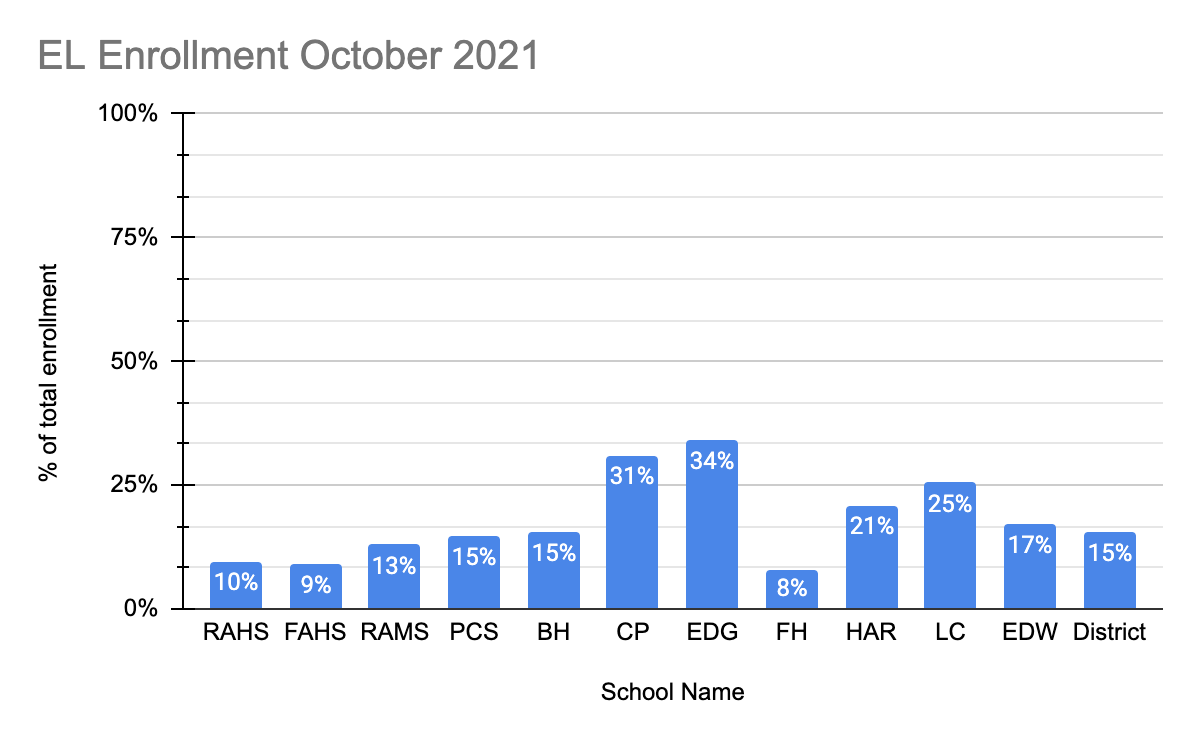 MARSS Fall Student Enrollment report
[Speaker Notes: Kristina Updated 2021

2021 Notes:   

I don’t know how to make this comparative like slide 25.
EL enrollment tab in Google sheet - https://docs.google.com/spreadsheets/d/1d8X7mkp_OXGK26RSbbdUeS5XTBPAG8kiCqOTTPdPn4U/edit?usp=sharing

Previous Years notes:]
EL District Trend
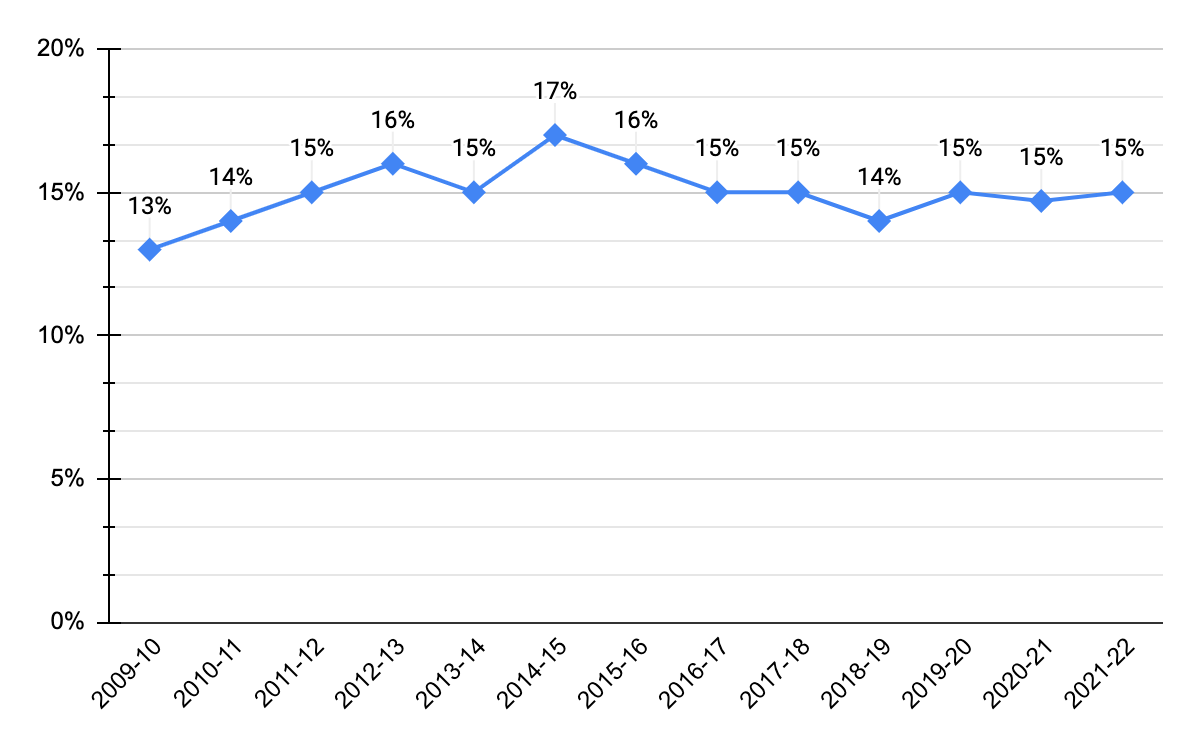 MARSS Fall Student Enrollment report
[Speaker Notes: Kristina Updated 10.25.2021

2021 Notes: We are holding steady at 15% of total enrolled students qualifying for EL services – 1,119 K-12.   
This reflects some newly enrolling students, and a lower exit rate from the program due to interrupted assessment and instruction.

Previous Years notes: 
Higher numbers at secondary- more open enrollment at ML and HS
Fewer level 1 and 2s, with immigration policy – SLIFE- students with limited of interrupted formal education]
EL School Trend
MARSS Fall Student Enrollment report
[Speaker Notes: Kristina Updated 2021

2021 Notes: Overall EL enrollment is stable.  I believe the reduction in EL enrollment at Central Park is related to housing and minimal refugee arrivals.  

Previous Years notes: 
FAHS represents switch of SLIFE students to RAHS]
Roseville Area Schools: Languages
All 7,545 Students
81 Languagesother than English spoken at home:  2467 students
1119EL students served
MARSS Home Primary Languages Report
[Speaker Notes: Kristina Updated 2021

2021 Notes: 

Previous Years notes: 
30% home language other than English 
67% of multi-lingual students are in the top 5 languages]
Top Languages Other Than English Spoken at Home
Top Ten Home Languages Other Than English
Top Ten Home Languages Among EL Students
MARSS Home Primary Languages
[Speaker Notes: Kristina Updated 2021

2021 Notes: 

Previous Years notes: 
S’Gaw is a Karen language- it is a dialect of Karen]
Home Languages Spoken
MARSS Data 10/2021
[Speaker Notes: Kristina Updated 2021

2021 Notes: 

Previous Years notes: 
Spanish is on the rise]
Educational Benefits Participation
[Speaker Notes: Jake Intro]
Educational BenefitsDistrict Trend
MARSS Compensatory Revenue
[Speaker Notes: Jake- Updated 2021

2021 Notes: 

Previous Years Notes:]
Educational Benefits 2020-2021
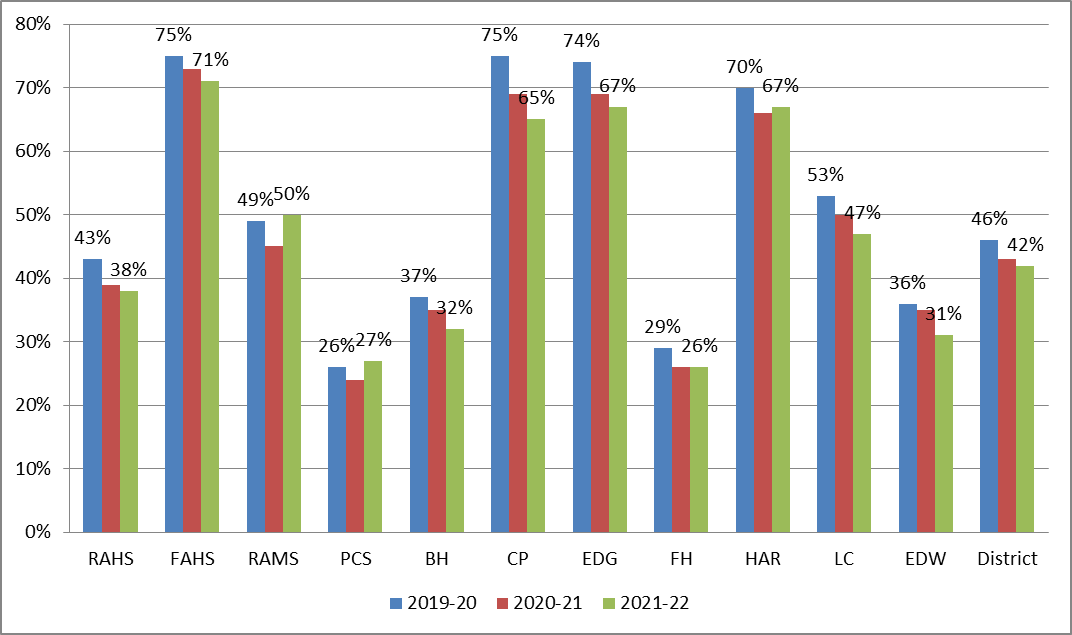 MARSS Compensatory Revenue
[Speaker Notes: Jake- Updated 2021

2021 Notes: 

Previous Years Notes:]
Educational BenefitsSchool Trend
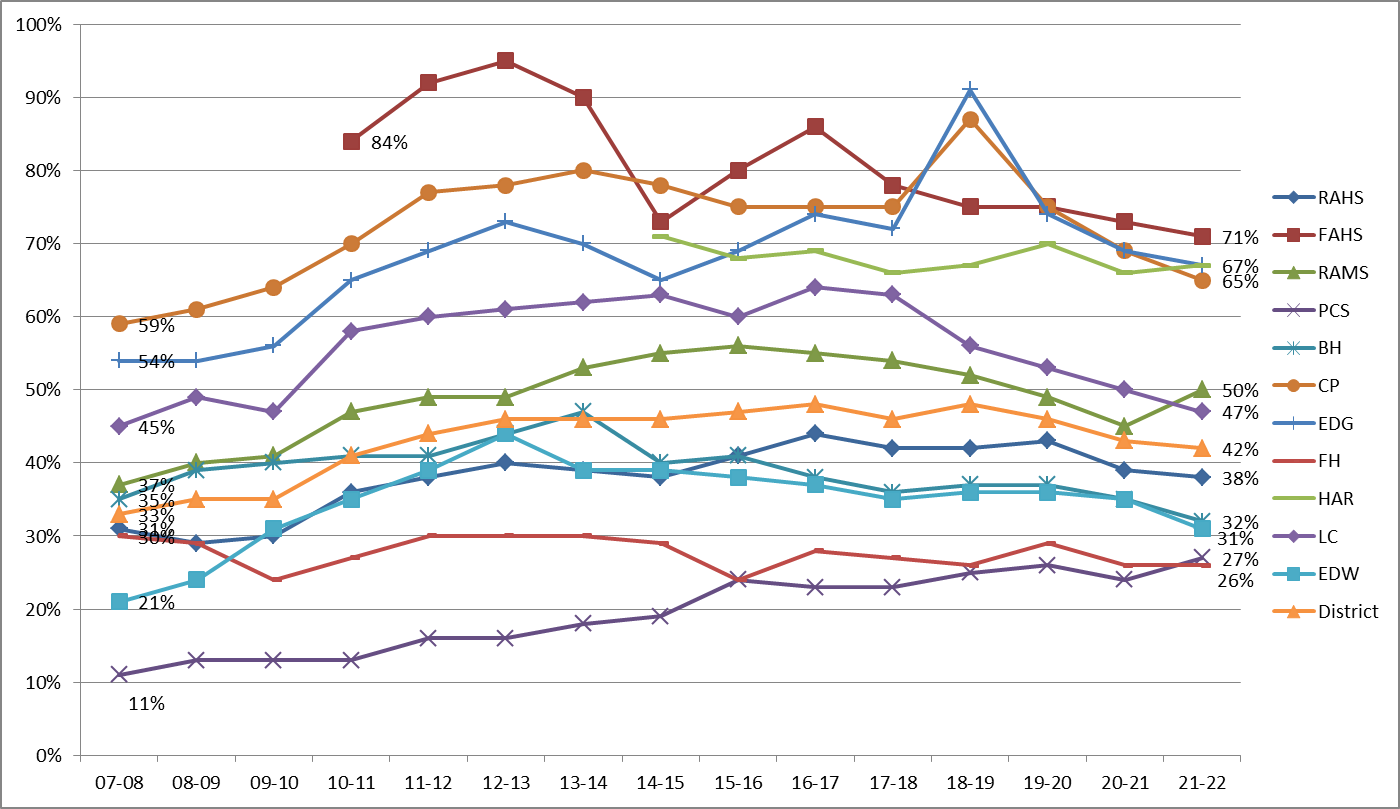 MARSS Compensatory Revenue
[Speaker Notes: Jake- Updated 2021

2021 Notes: 

Previous Years Notes:]
Questions
[Speaker Notes: Jake]